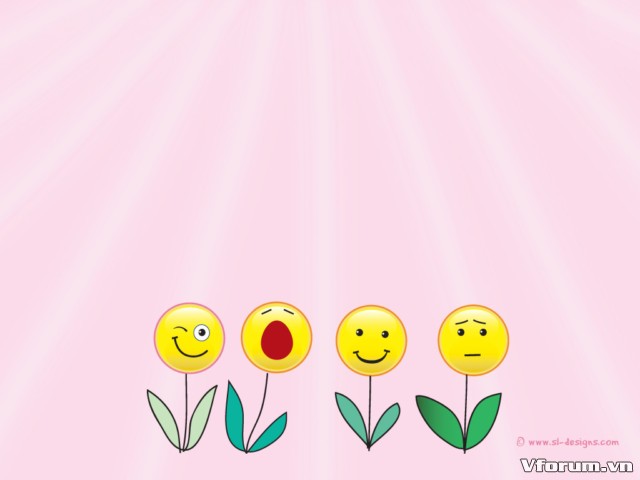 Ôn bài cũ
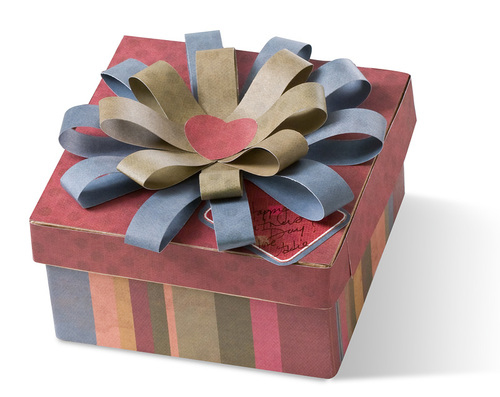 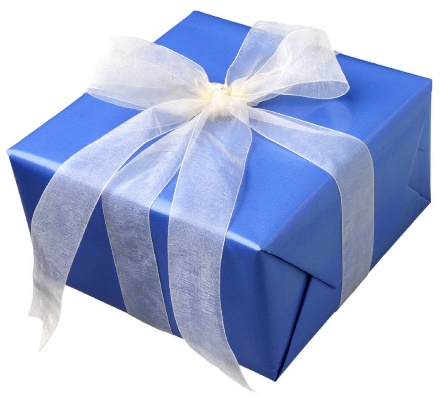 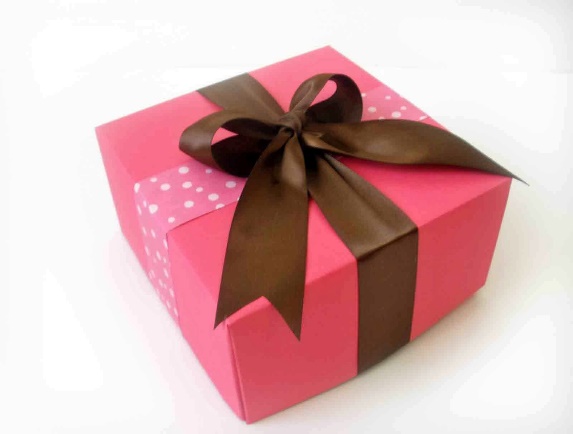 Viết từ khó bài: Mưa bóng mây
Điền vào chỗ trống sương, xương:  …      mù, cây  …        rồng
xương
sương
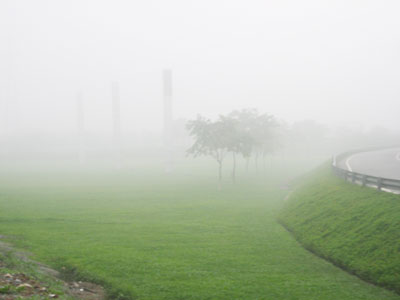 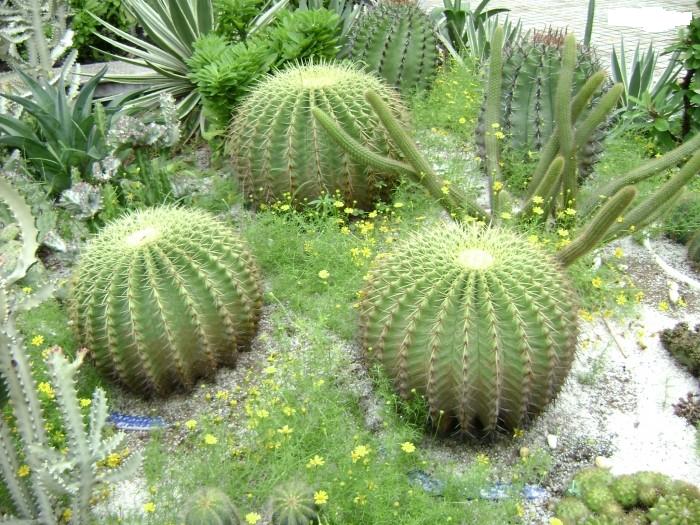 VỖ TAY NÀO CÁC BẠN !!!
Chính tả
Chim sơn ca và bông cúc trắng
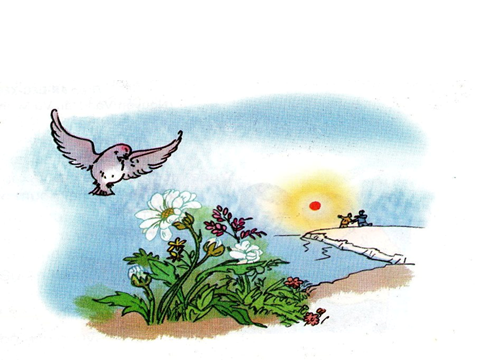 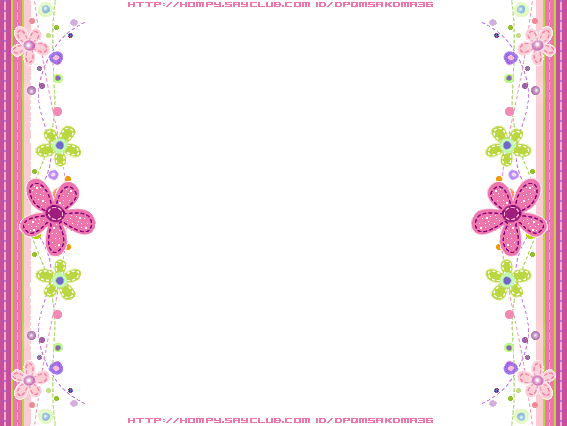 Chính tả
Chim sơn ca và bông cúc
Bên bờ rào, giữa đám cỏ dại, có bông cúc trắng. Một chú sơn ca sà xuống, hót rằng:- Cúc ơi! Cúc xinh xắn làm sao!Cúc sung sướng khôn tả. Chim véo von mãi rồi mới bay về bầu trời xanh thẳm.
Tìm những chữ có dấu hỏi, dấu ngã.
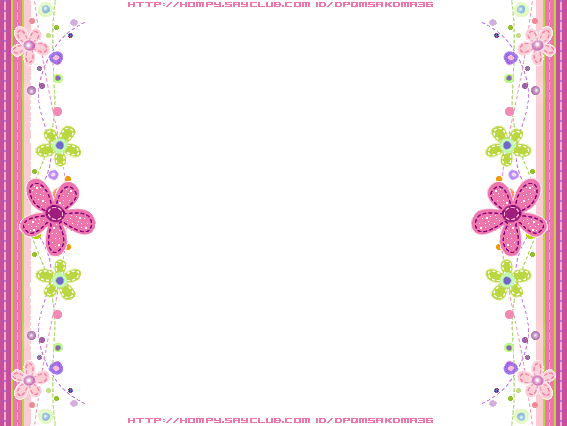 Chính tả
Chim sơn ca và bông cúc
Bên bờ rào, giữa đám cỏ dại, có bông cúc trắng. Một chú sơn ca sà xuống, hót rằng:- Cúc ơi! Cúc xinh xắn làm sao!Cúc sung sướng khôn tả. Chim véo von mãi rồi mới bay về bầu trời xanh thẳm.
THƯ GIÃN
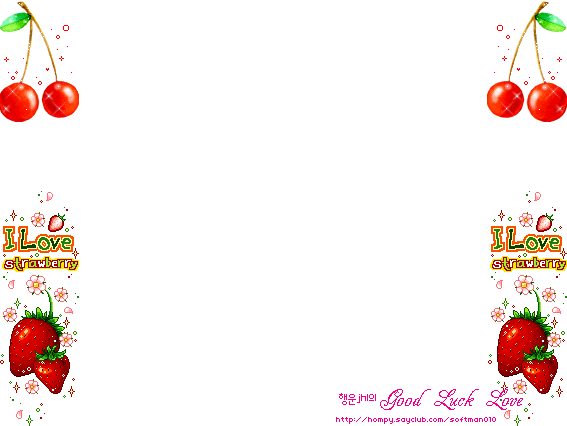 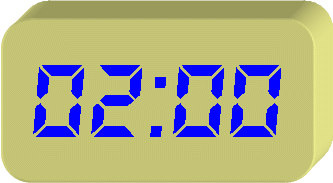 Bài 2: a) Thi tìm từ ngữ chỉ các loài vật có tiếng bắt đầu bằng ch, tr.
ch
tr
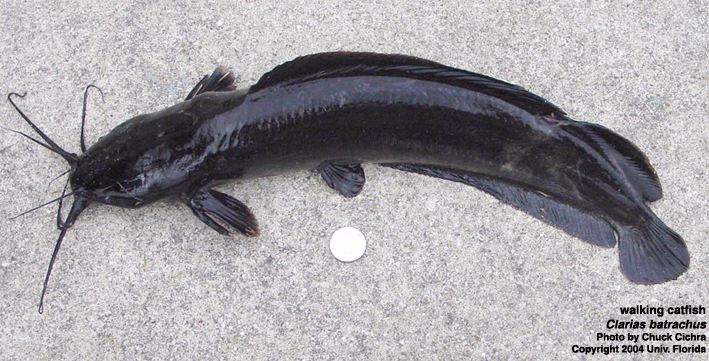 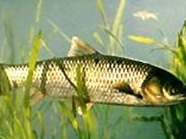 cá trê
cá trắm đen
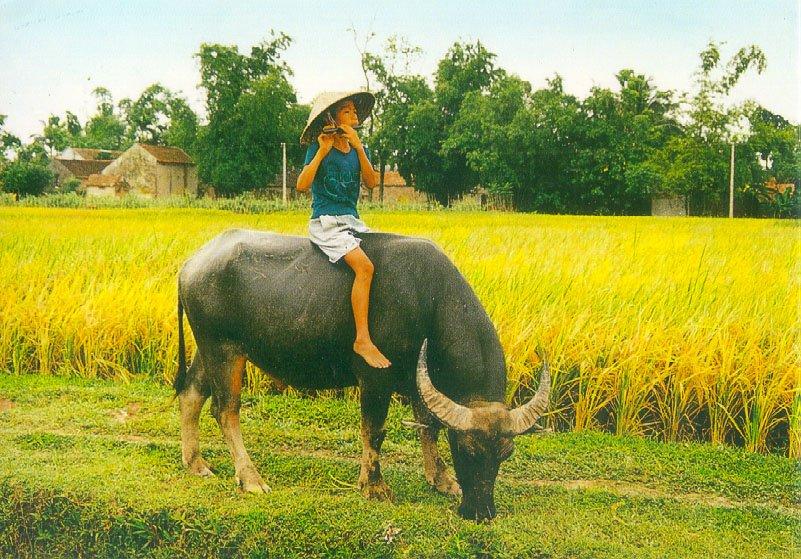 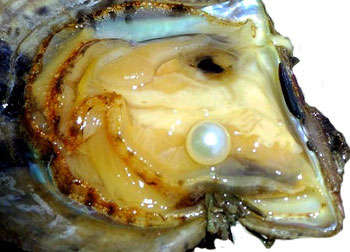 con trai ( ngọc trai )
con trâu
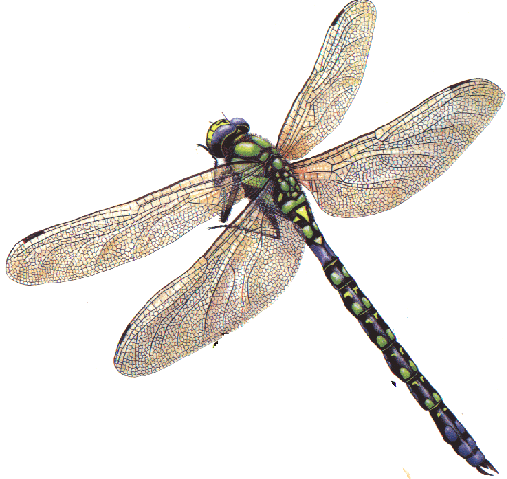 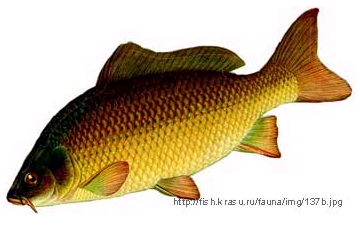 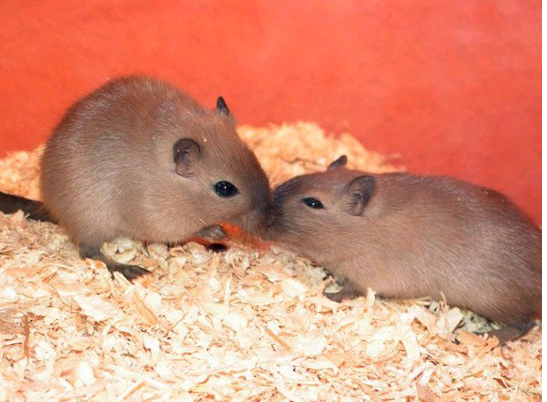 chuồn chuồn
chuột
cá chép
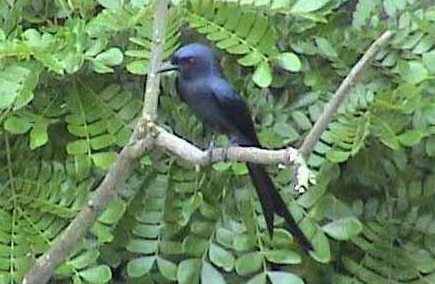 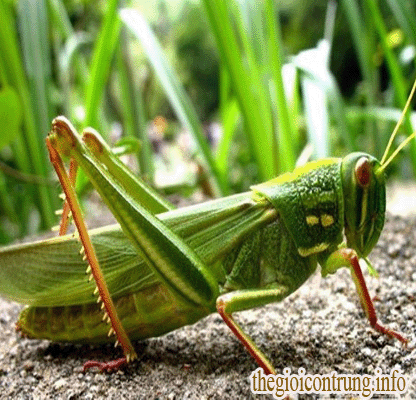 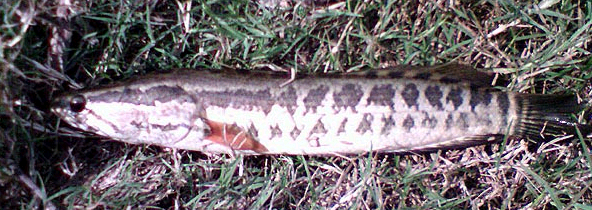 chim chèo bẻo
châu chấu
cá chuối
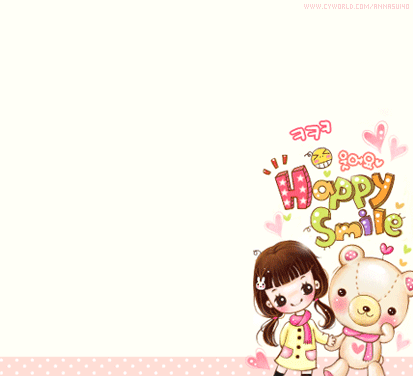 Bài 3:  Giải câu đố:  a)   Tiếng có âm ch hay âm tr ?                 Chân gì ở tít tắp xaGọi là chân đấy nhưng mà không chân ?                                   ( Là chân gì ? )
Chân trời
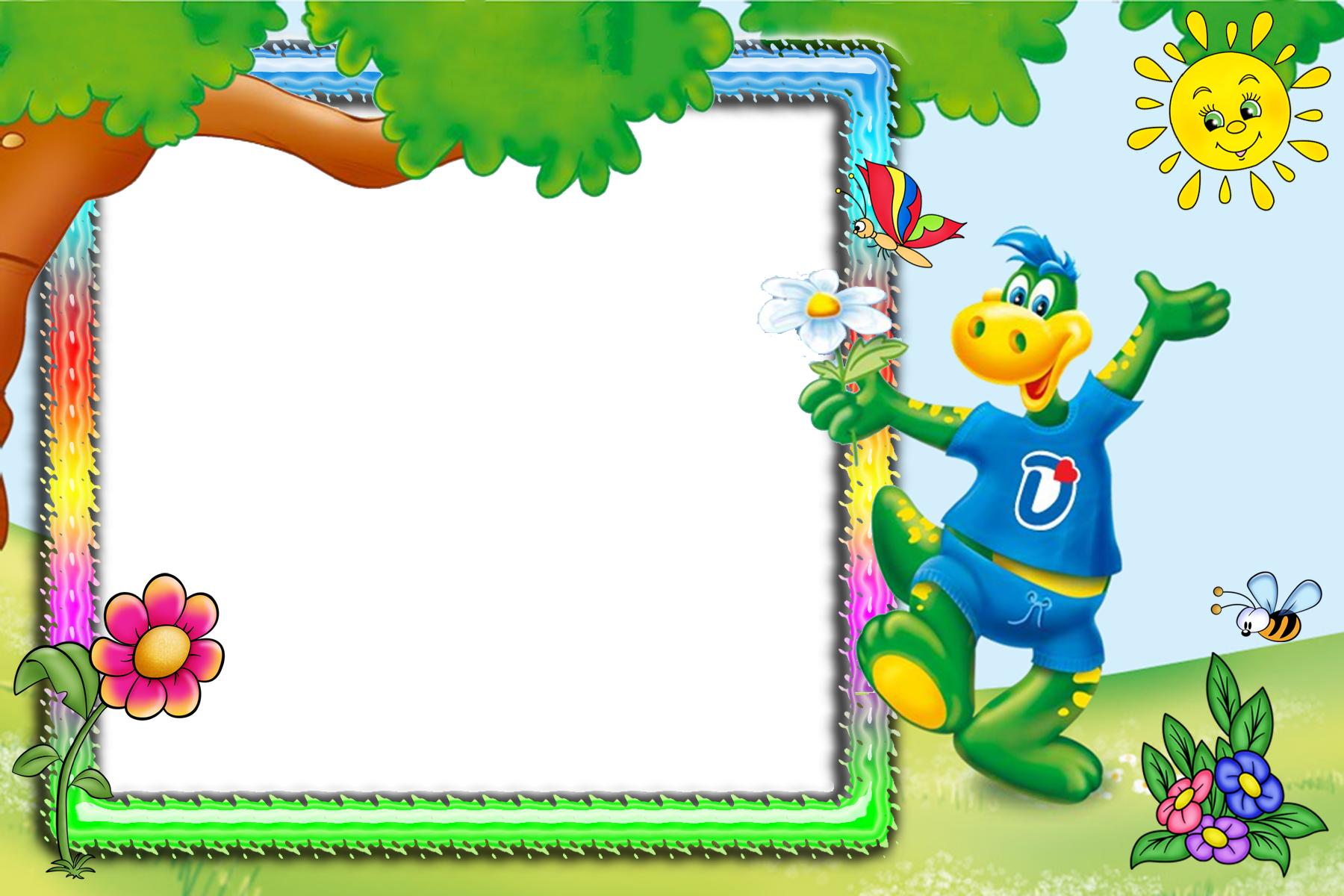 Là học sinh bản thân em cần làm gì để bảo vệ các loài vật, bảo vệ môi trường ?